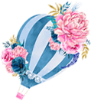 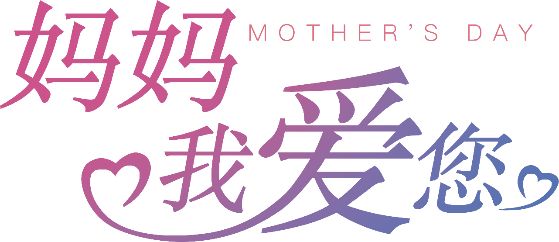 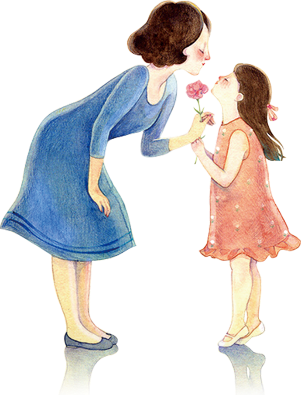 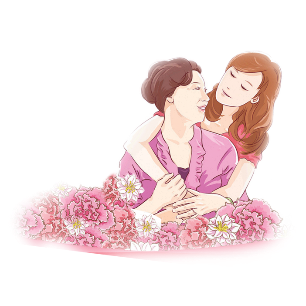 感恩母亲节主题PPT模板
目录
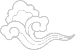 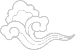 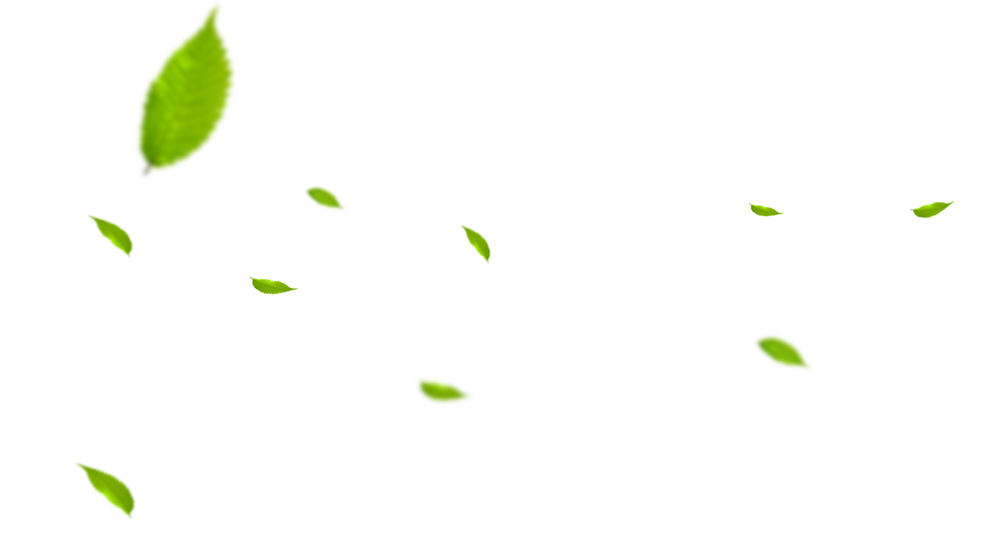 壹
贰
叁
肆
标题文字一
Title Text Here
标题文字二
Title Text Here
标题文字三
Title Text Here
标题文字四
Title Text Here
请输入第一章节标题
您的内容打在这里，或者通过复制您的文本后，在此框中选择粘贴，并选择只保留文字。您的内容打在这里，或者通过复制您的文本后，在此框中选择粘贴
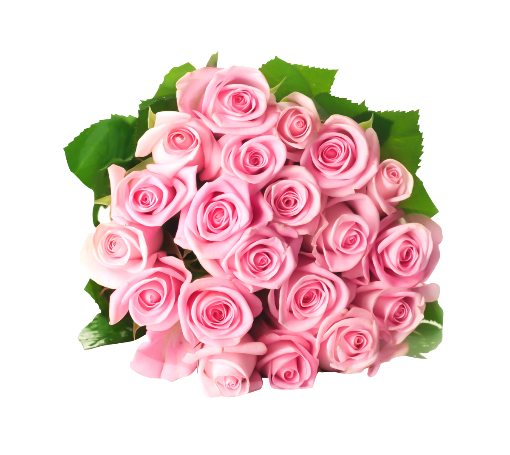 Mother 's Day theme template
母亲节主题模板
感谢妈妈
Lid est laborum dolo rumes fugats untras. Etharums ser quidem rerum facilis dolores nemis omnis fugats vitaes nemo minima
感恩的心
Lid est laborum dolo rumes fugats untras. Etharums ser quidem rerum facilis dolores nemis omnis fugats vitaes nemo minima
Mother 's Day theme template
母亲节主题模板
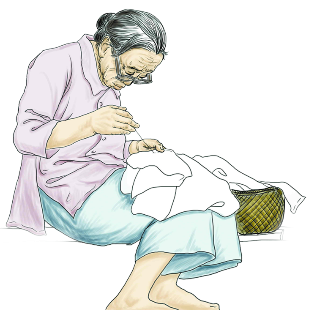 母亲节（Mother‘s Day），是一个感谢母亲的节日。这个节日的传统起源于古希腊；而现代的母亲节起源于美国，是每年5月的第二个星期日。母亲们在这一天通常会收到礼物，康乃馨被视为献给母亲的花，而中国的母亲花是萱草花，又叫忘忧草。1913年5月，美利坚合众国众议院一致通过决议，号召总统以及内阁、参众两院和联邦政府的一切官员一律在母亲节佩戴白色石竹花。
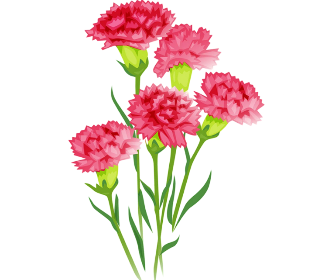 Mother 's Day theme template
母亲节主题模板
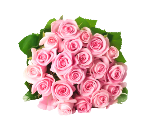 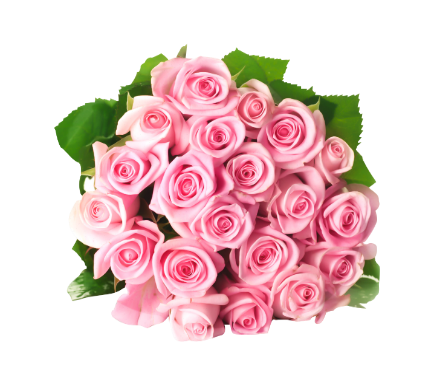 点击添加标题
您的内容打在这里，或者通过复制您的文本后，在此框中选择粘贴，并选择只保留文字。
点击添加标题
您的内容打在这里，或者通过复制您的文本后，在此框中选择粘贴，并选择只保留文字。
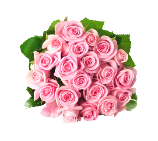 Mother 's Day theme template
母亲节主题模板
点击添加标题
点击添加标题
点击添加标题
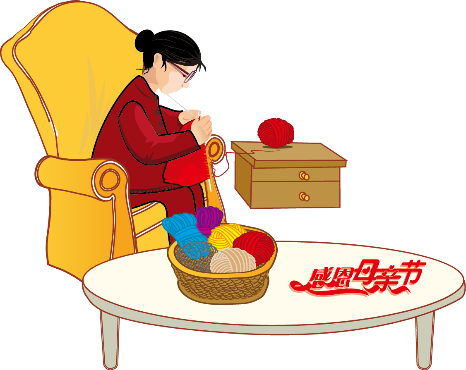 您的内容打在这里，或者通过复制您的文本后，在此框中选择粘贴，并选择只保留文字。
您的内容打在这里，或者通过复制您的文本后，在此框中选择粘贴，并选择只保留文字。
您的内容打在这里，或者通过复制您的文本后，在此框中选择粘贴，并选择只保留文字。
请输入第二章节标题
您的内容打在这里，或者通过复制您的文本后，在此框中选择粘贴，并选择只保留文字。您的内容打在这里，或者通过复制您的文本后，在此框中选择粘贴
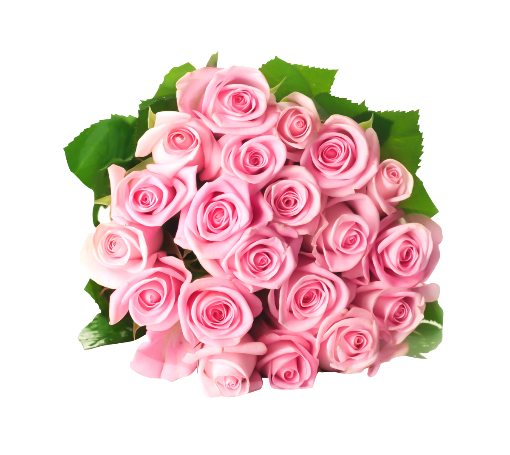 Mother 's Day theme template
母亲节主题模板
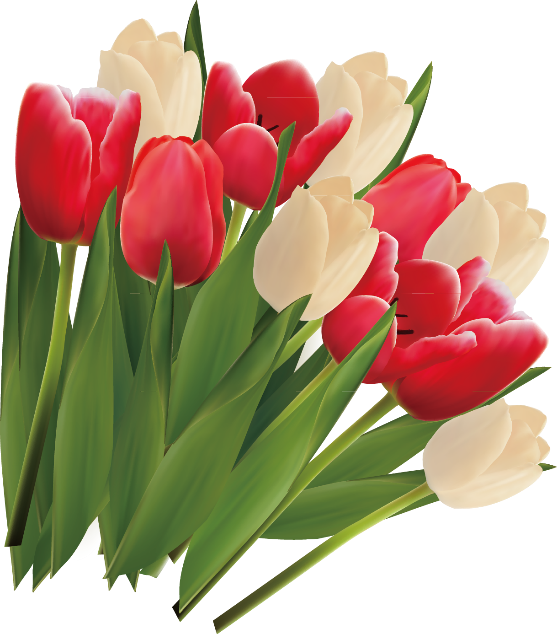 康乃馨
美国首次发行母亲节纪念邮票，邮票上一位慈祥的母亲，双手放在膝上，欣喜地看着前面的花瓶中一束鲜艳美丽的康乃馨。随着邮票的传播，在许多人的心目中把母亲节与康乃馨联系起来，康乃馨便成了象征母爱之花，受到人们的敬重。国际上献给母亲的花是康乃馨，它在纤细青翠的花茎上，开着鲜艳美丽的花朵，花瓣紧凑而不易凋落，叶片细长而不易卷曲，花朵雍容富丽，姿态高雅别致。
Mother 's Day theme template
母亲节主题模板
点击添加标题
您的内容打在这里，或者通过复制您的文本后，在此框中选择粘贴，并选择只保留文字。
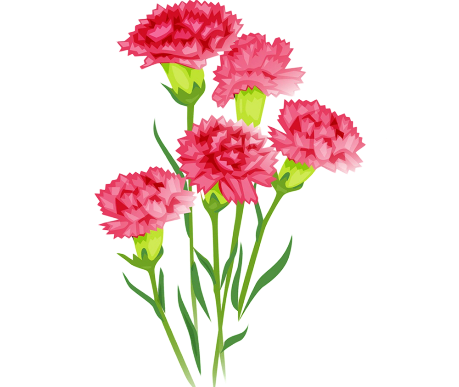 点击添加标题
您的内容打在这里，或者通过复制您的文本后，在此框中选择粘贴，并选择只保留文字。
点击添加标题
您的内容打在这里，或者通过复制您的文本后，在此框中选择粘贴，并选择只保留文字。
Mother 's Day theme template
母亲节主题模板
点击添加标题
点击添加标题
点击添加标题
您的内容打在这里，或者通过复制您的文本后，在此框中选择粘贴，并选择只保留文字,您的内容打在这里
您的内容打在这里，或者通过复制您的文本后，在此框中选择粘贴，并选择只保留文字,您的内容打在这里
您的内容打在这里，或者通过复制您的文本后，在此框中选择粘贴，并选择只保留文字,您的内容打在这里
壹
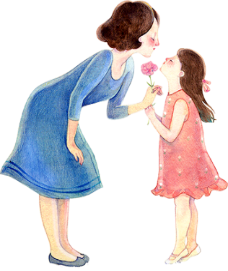 叁
贰
Mother 's Day theme template
母亲节主题模板
单击此处添加文字，添加具体文字内容您的说明文字添加在这里单击此处添加文字，添加具体文字内容。单击此处添加文字，添加具体文字内容
请输入第三章节标题
您的内容打在这里，或者通过复制您的文本后，在此框中选择粘贴，并选择只保留文字。您的内容打在这里，或者通过复制您的文本后，在此框中选择粘贴
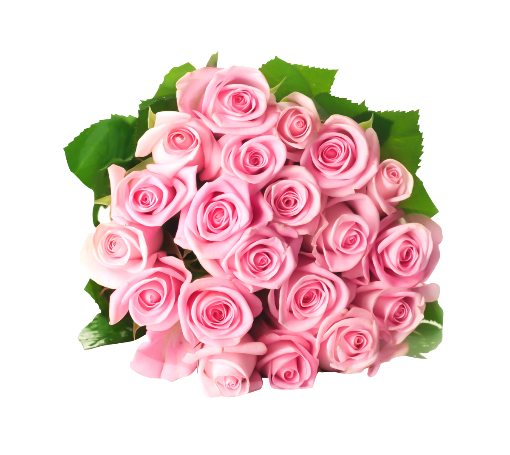 Mother 's Day theme template
母亲节主题模板
感恩母亲的爱
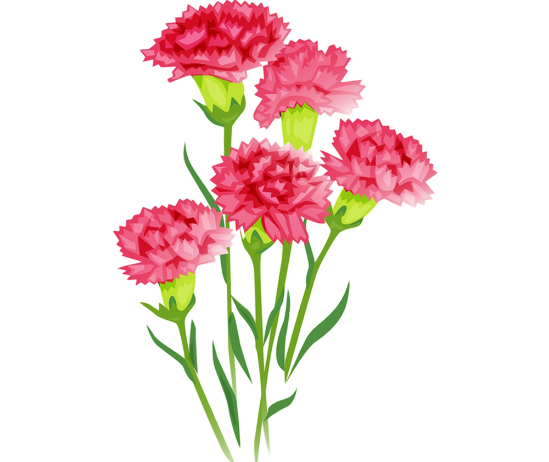 Toffee caramels candy canes bonbon bonbon soufflé bonbon wafer. Topping I love halvah I love. Cake ice cream I love cake.
Toffee caramels candy canes bonbon bonbon
感恩母亲的爱

Lemon drops oat cake oat cake sugar plum sweet gingerbread chocolate cake gingerbread. Lemon drops oat cake oat cake sugar plum sweet
感恩母亲的爱

Lemon drops oat cake oat cake sugar plum sweet gingerbread chocolate cake gingerbread. Lemon drops oat cake oat cake sugar plum sweet
感恩母亲的爱

Lemon drops oat cake oat cake sugar plum sweet gingerbread chocolate cake gingerbread. Lemon drops oat cake oat cake sugar plum sweet
Mother 's Day theme template
母亲节主题模板
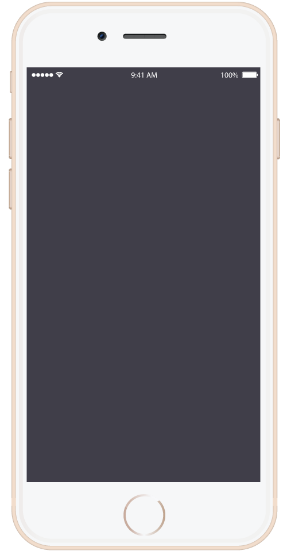 感恩母亲的爱
Case effects
您的内容打在这里，或者通过复制您的文本后，在此框中选择粘贴，并选择只保留文字。您的内容打在这里，您的内容打在这里，或者通过复制您的文本后

添加文字
您的内容打在这里，或者通过复制您的文本后，在此框中选择粘贴，并选择只保留文字。您的内容打在这里，您的内容打在这里，或者通过复制您的文本后
Mother 's Day theme template
母亲节主题模板
85%
85%
数据分析对比
数据分析对比
数据分析对比
点击输入简要文字内容，文字内容概括精炼，不用多余的文字修饰
点击输入简要文字内容，文字内容概括精炼，不用多余的文字修饰，言短意赅的说明该项内容
点击输入简要文字内容，文字内容概括精炼，不用多余的文字修饰，言短意赅的说明该项内容
点击输入简要文字内容，文字内容概括精炼，不用多余的文字修饰，言短意赅
55%
点击输入简要文字内容，文字内容概括精炼，不用多余的文字修饰
55%
65%
点击输入简要文字内容，文字内容概括精炼，不用多余的文字修饰
65%
Mother 's Day theme template
母亲节主题模板
50000000
添加名称一
添加名称一
点击输入简要文字内容，文字内容概括精炼，不用多余的文字修饰，言短意赅的说明该项内容，点击输入简要文字内容，文字内容概括精炼，不用多余的文字修饰，言短意赅的说明该项内容点击输入简要文字内容
点击输入简要文字内容，文字内容概括精炼，不用多余的文字修饰，言短意赅的说明该项内容点击输入简要文字内容
点击输入简要文字内容，文字内容概括精炼，不用多余的文字修饰，言短意赅的说明该项内容点击输入简要文字内容
84%
procrastinate
90%
procrastinate
58%
procrastinate
请输入第四章节标题
您的内容打在这里，或者通过复制您的文本后，在此框中选择粘贴，并选择只保留文字。您的内容打在这里，或者通过复制您的文本后，在此框中选择粘贴
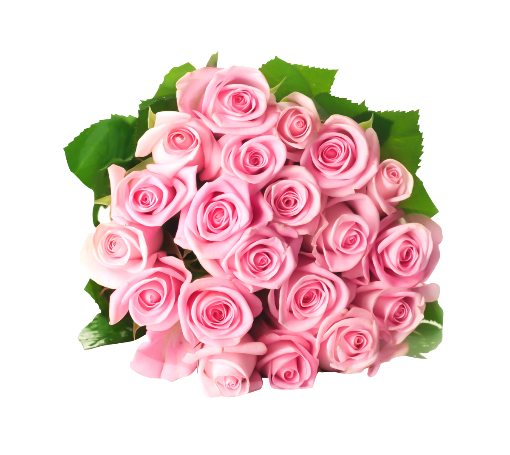 Mother 's Day theme template
母亲节主题模板
国际上献给母亲的花是康乃馨，它在纤细青翠的花茎上，开着鲜艳美丽的花朵，花瓣紧凑而不易凋落，叶片细长而不易卷曲，花朵雍容富丽，姿态高雅别致。红色的康乃馨象征热情，正义，美好和永不放弃，祝愿母亲健康长寿；粉色的康乃馨，祈祝母亲永远年轻美丽；白色的康乃馨，象征儿女对母亲纯洁的爱和真挚的谢意
母亲节快乐
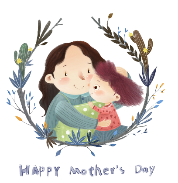 Mother 's Day theme template
母亲节主题模板
点击添加标题
点击添加标题
点击添加标题
您的内容打在这里，或者通过复制您的文本后，在此框中选择粘贴，并选择只保留文字。
您的内容打在这里，或者通过复制您的文本后，在此框中选择粘贴，并选择只保留文字。
您的内容打在这里，或者通过复制您的文本后，在此框中选择粘贴，并选择只保留文字。
Mother 's Day theme template
母亲节主题模板
点击添加标题
点击添加标题
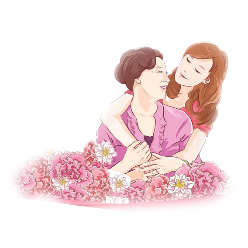 您的内容打在这里，或者通过复制您的文本后，在此框中选择粘贴，并选择只保留文字。
您的内容打在这里，或者通过复制您的文本后，在此框中选择粘贴，并选择只保留文字。
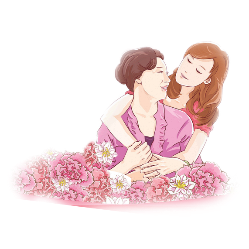 VS
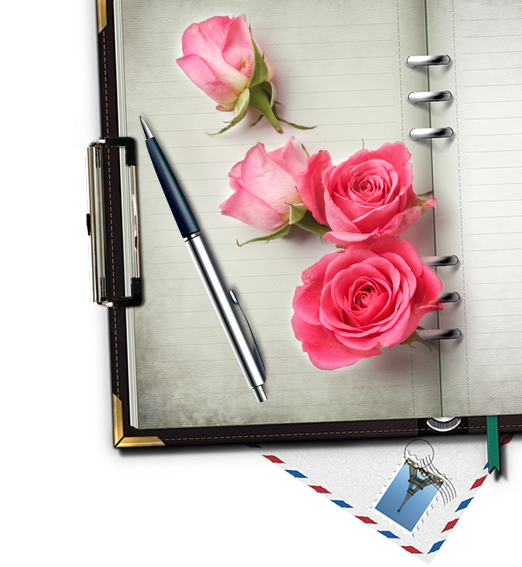 Mother 's Day theme template
母亲节主题模板
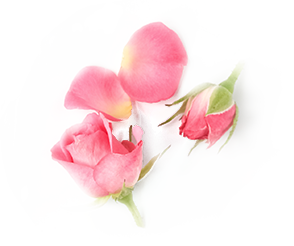 点击添加标题
您的内容打在这里，或者通过复制您的文本后，在此框中选择粘贴，并选择只保留文字。您的内容打在这里，或者通过复制您的文本后，在此框中选择粘贴，并选择只保留文字。
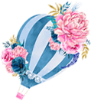 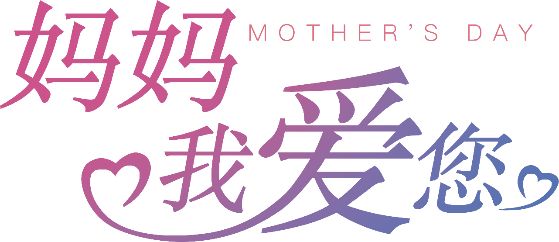 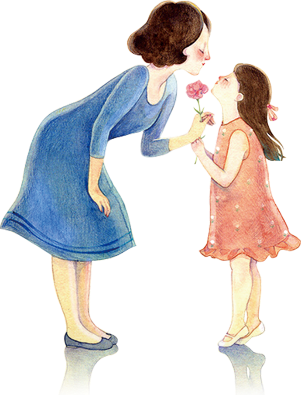 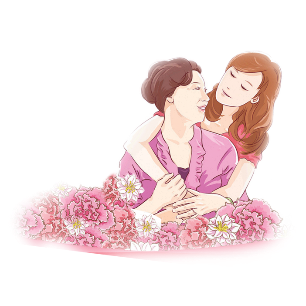 感谢大家的聆听